An Introduction to Professional Studies
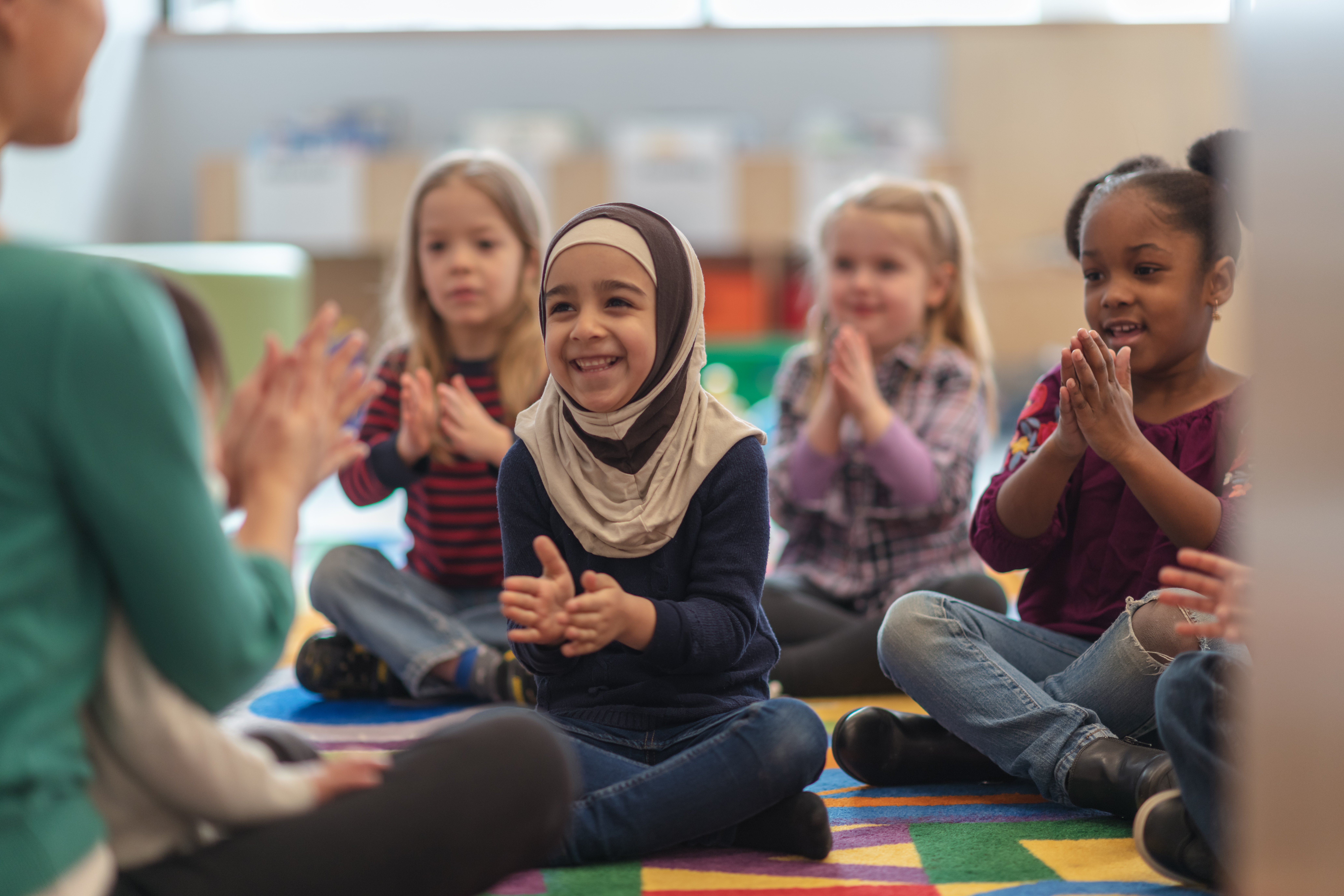 What is Professional Studies?
Developing Critical Practice
31

4,100

Six times

83%

Gypsy/Roma
How many children, on average, are excluded from school each day?
How many children each day lose learning due to suspension from school
A child in receipt of free school meals is how many times more likely to be excluded than a child who is not?
What percentage of children permanently excluded from primary school have a special educational need or disability?
Which minority ethnic group has the highest rate of permanent exclusion?
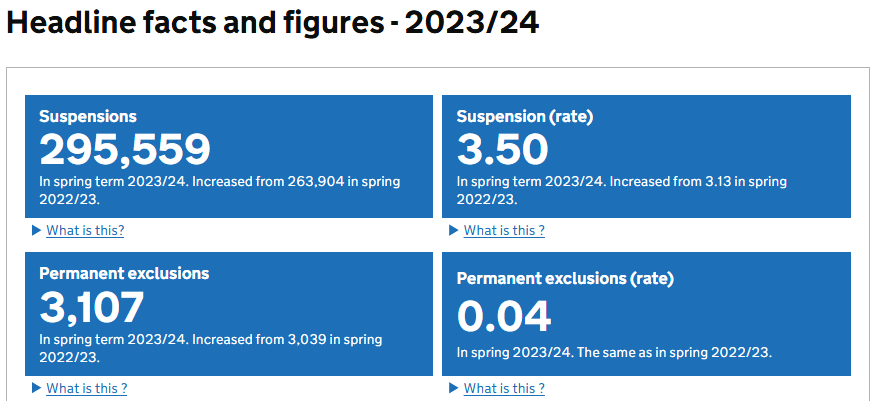 Developing critical practice
Sex - Male pupils also had a higher permanent exclusion rate of 0.05 (5 in every 10,000), which is more than twice that of female pupils, who had a rate of 0.02 (2 in every 10,000).
FSM - The suspension rate for pupils eligible for FSM was more than four times that of pupils who were not eligible, with rates of 8.16 and 1.98 respectively. Permanent exclusion rates were also higher for FSM-eligible pupils, with a rate of 0.10 compared to 0.02 for pupils who were not eligible. All figures increased from the 22/23 data.
SEN - The rate of permanent exclusions among those pupils who have an EHC plan is 0.08, which, like suspensions, is lower than for those with SEN without an EHC plan (SEN support) at 0.12. This compares to 0.02 for pupils with no. All figures increased from the 22/23 data.
Ethnicity - Gypsy/Roma pupils continued to have both the highest suspension and exclusion rates in spring term 2023/24, at 11.49 and 0.14 respectively. Traveller of Irish Heritage pupils had the second highest rates of suspensions (7.82). Traveller of Irish Heritage pupils together with Mixed White and Black Caribbean pupils had the second highest rate of permanent exclusions (both 0.09).
Reflective Practice
‘My opinions, values and teaching approaches have developed as a consequence of the module.’
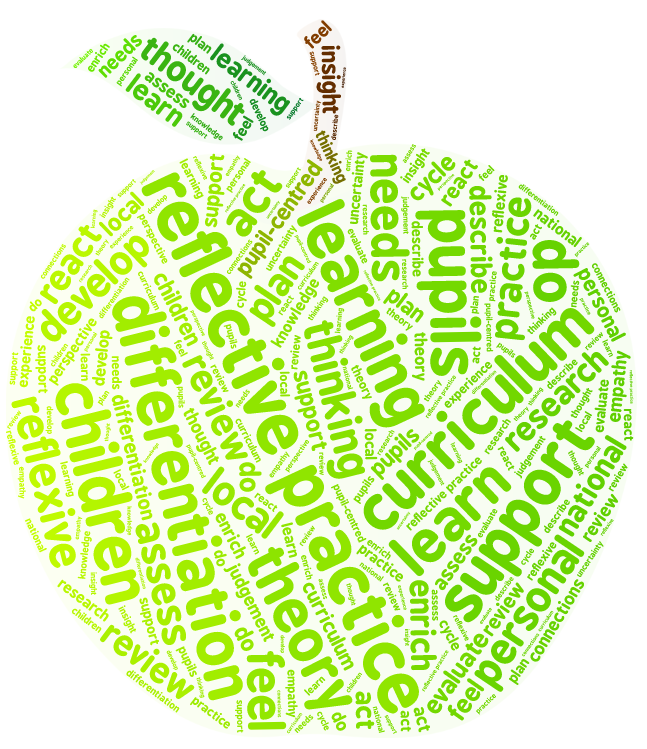 ‘I have really valued the opportunity to reflect on my own and other students’ experiences and practice.’
‘I have been challenged to think critically.’
‘PS has supported me well for the realities of the classroom.’
Understanding learning
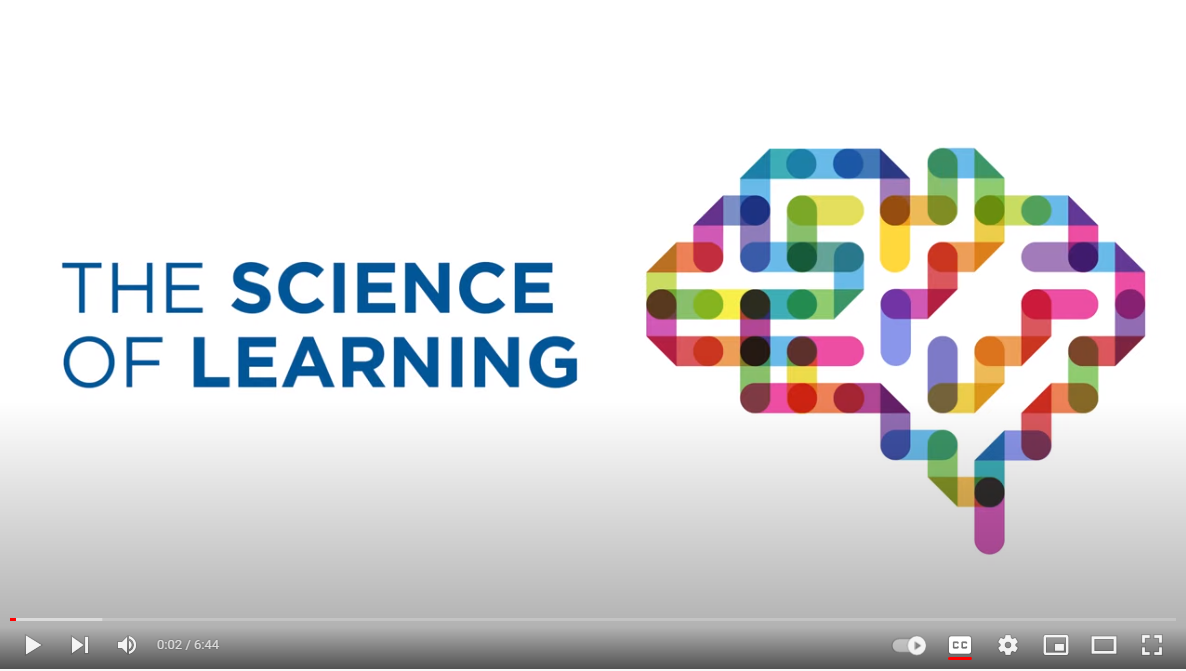 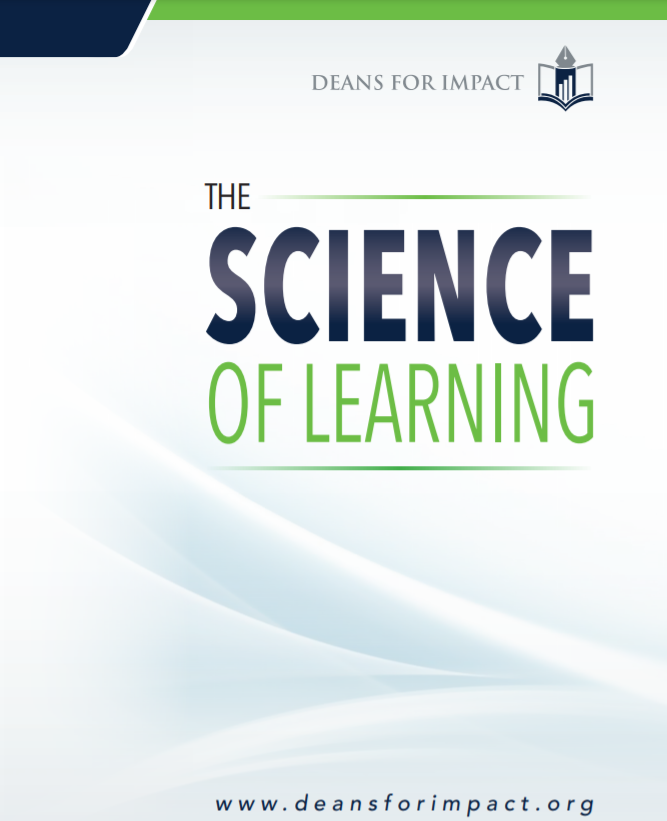 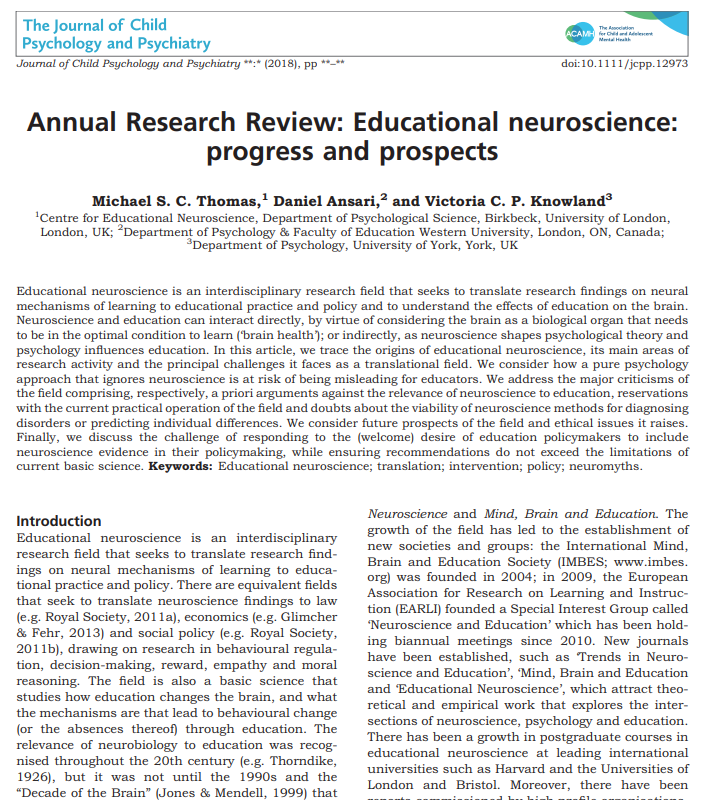 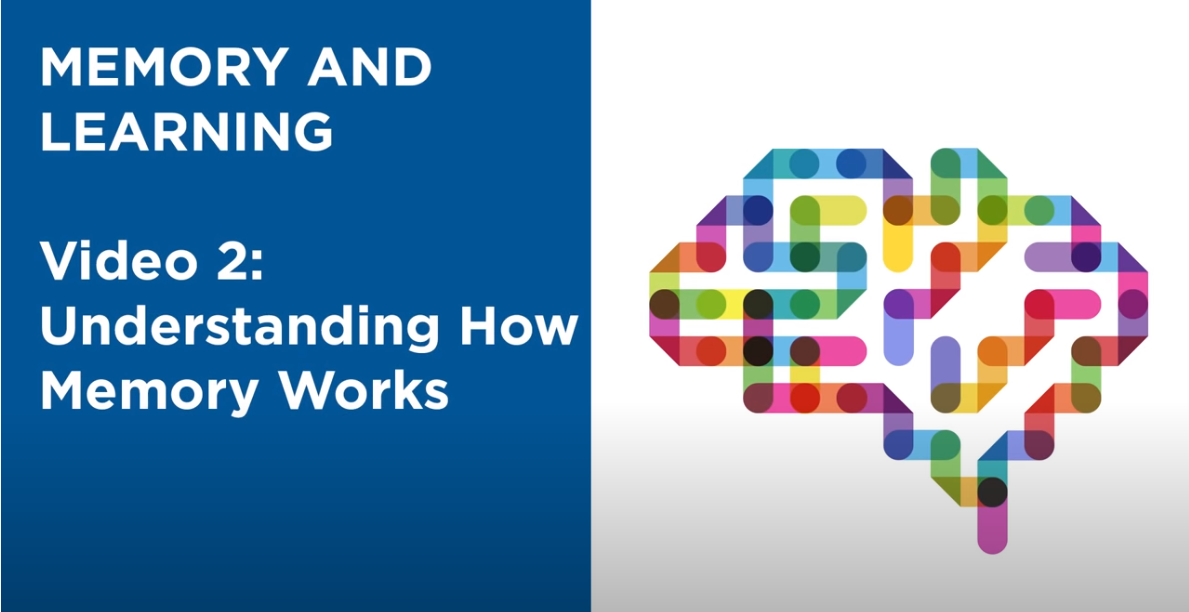 Understanding policy, context and professional requirements
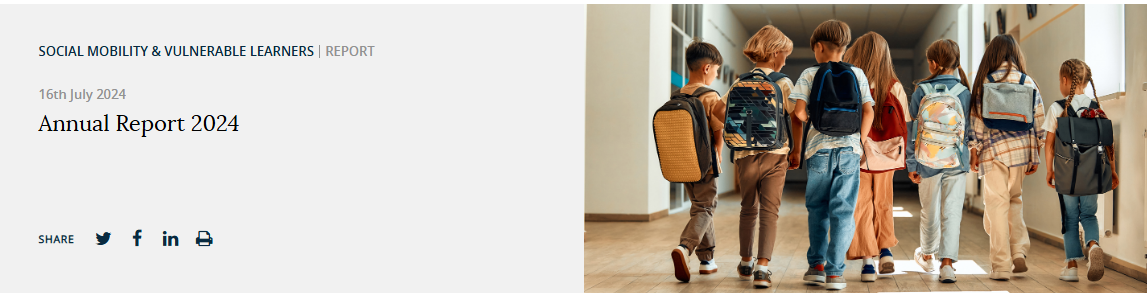 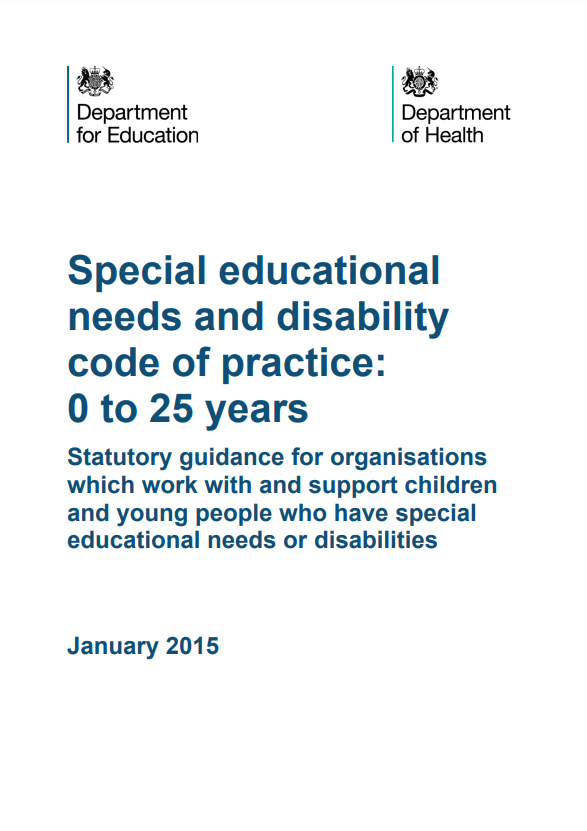 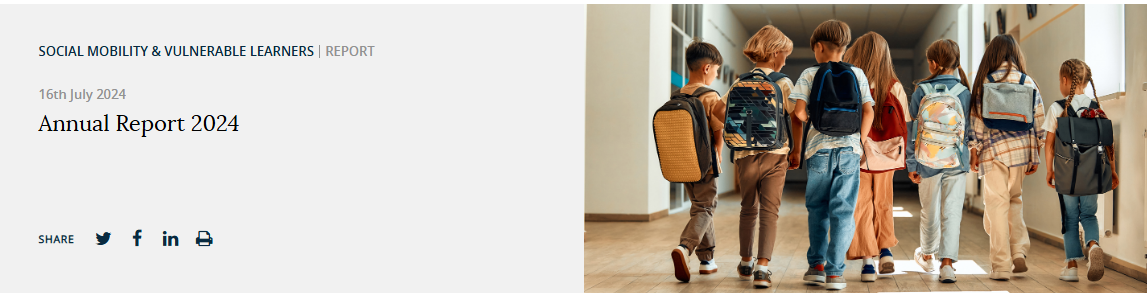 Understanding the curriculum
The Early Years Curriculum and National Curriculum
Your curriculum
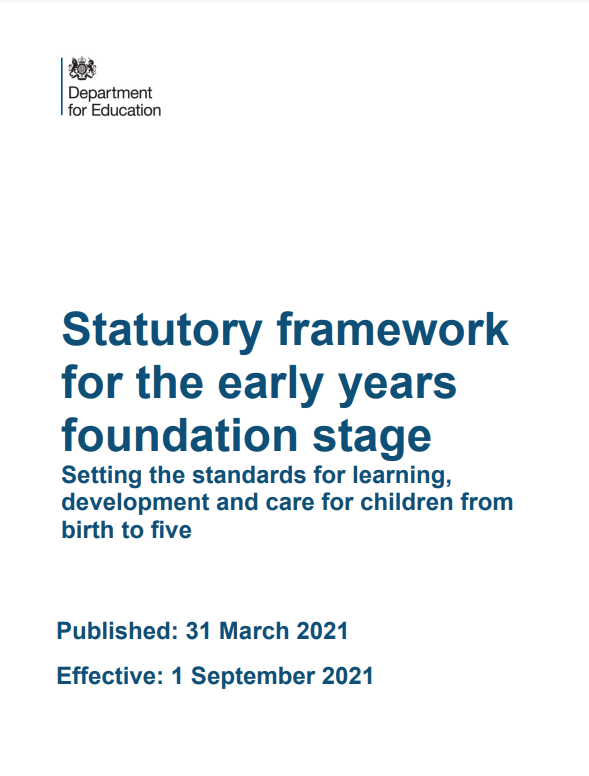 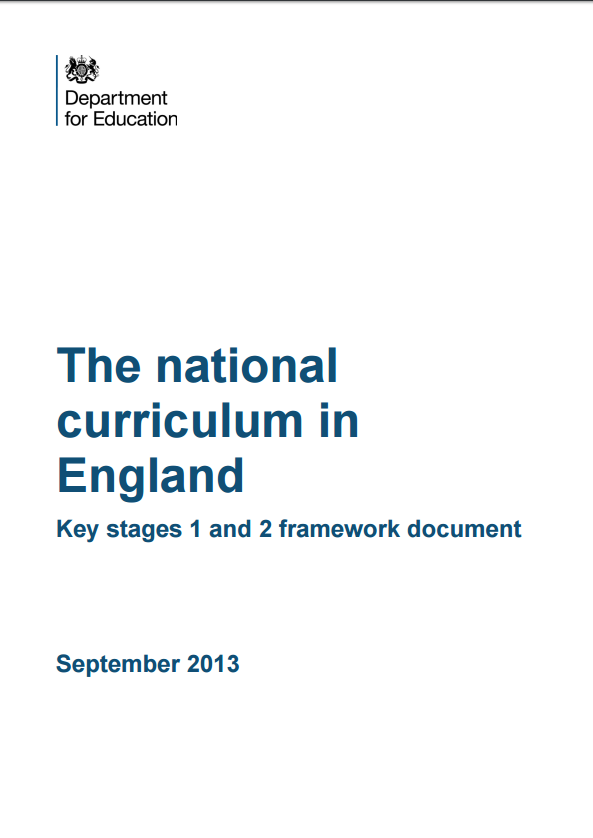 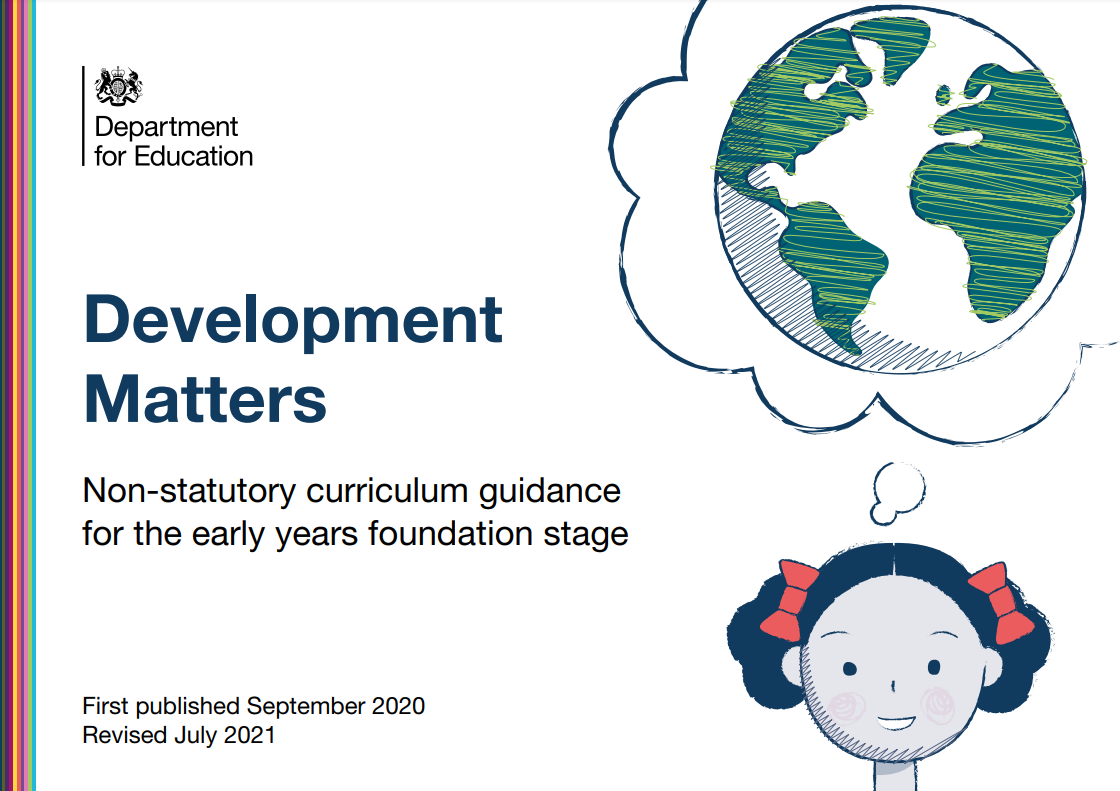 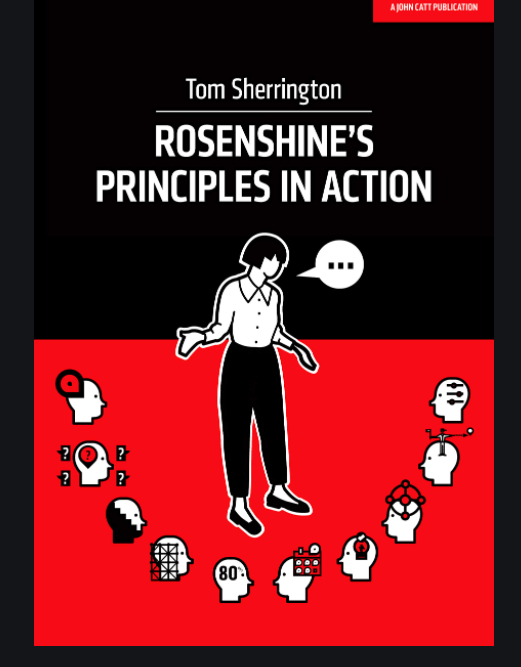 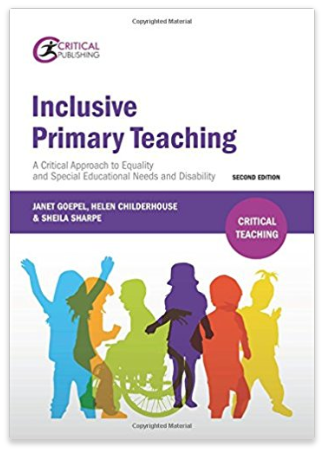 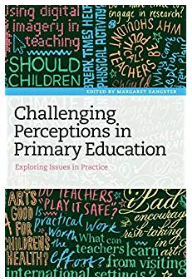 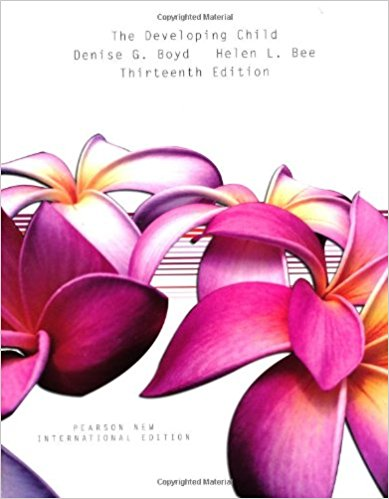 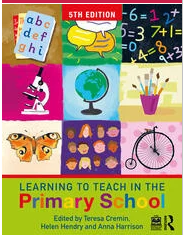 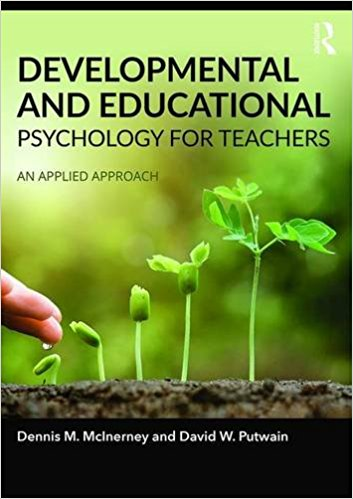 Sherrington, T. (2019). Rosenshine’s Principles in Action. Woodbridge: John Catt Educational Ltd. 
Boyd, D. and Bee, H. (2014) The Developing Child. (13th edition) Essex: Pearson.  
Cremin, T., Hendry, H. and Harrison, A. (2025) Learning to teach in the primary school (5th edition) Oxford: Routledge
Goepel, J., Childerhouse, H. and Sharpe, S. (2015). Inclusive Primary Teaching: a critical approach to equality and special educational needs (2nd edition). Northwich: Critical Publishing
Moyles, J., Georgeson, J., and Payler, J. (2017) Beginning Teaching, Beginning Learning In Early Years and Primary Education (4th edition) Maidenhead: Open University Press pp. 94-106.  
McInerney, D. and Putwain, D. (2017) Developmental and Educational Psychology for Teachers: An Applied Approach. (2nd edition) Oxford: Routledge.  
Sangster, M. (ed.) (2017) Challenging Perceptions in Primary Education: Exploring Issues in Practice (1st edition) London: Bloomsbury Academic